Муниципальное автономное дошкольное образовательное учреждение
«Детский сад №40»
Логическая таблица
Составила:
         Дроздова Анастасия Сергеевна
Верхняя Пышма
Июль 2023г
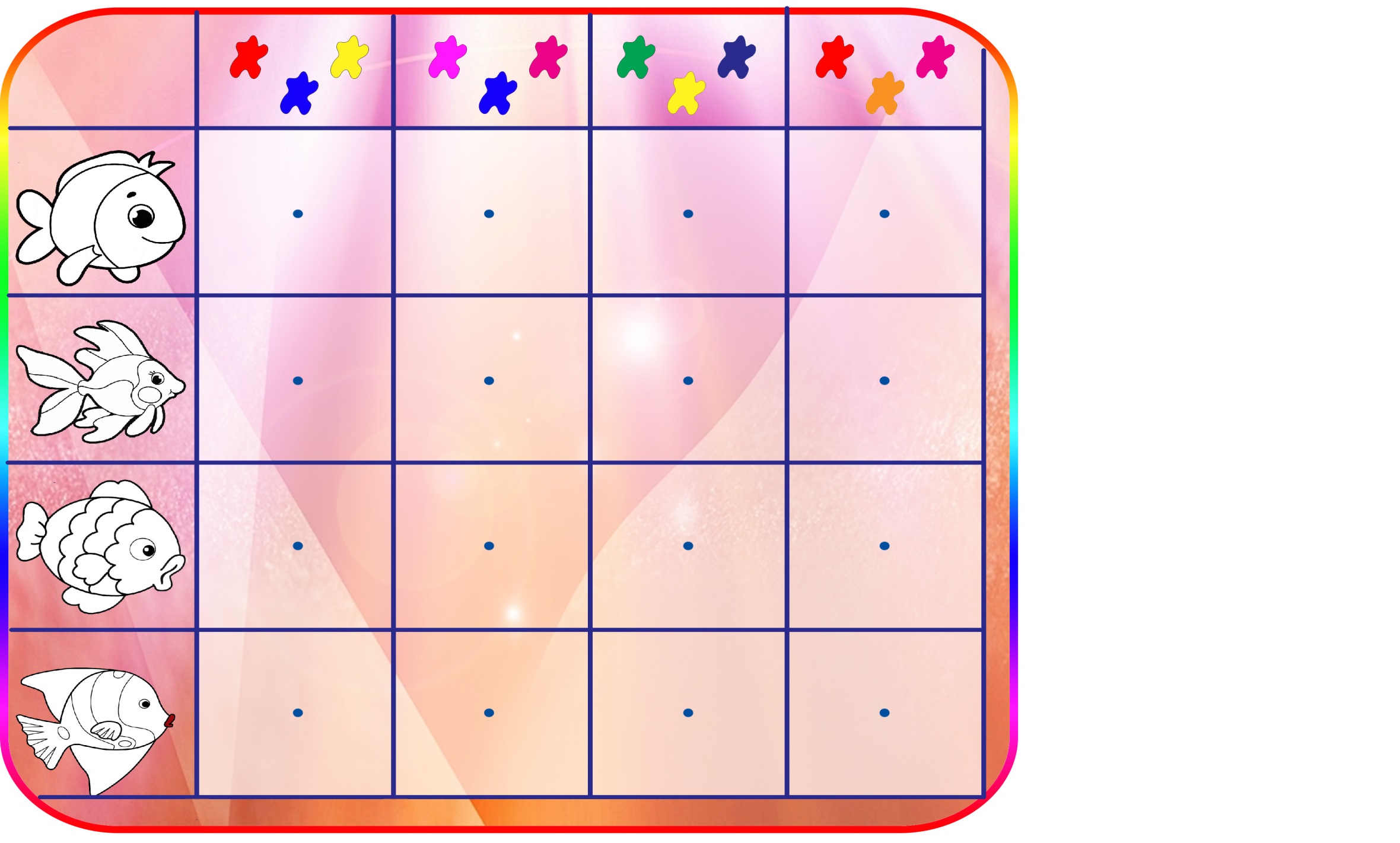 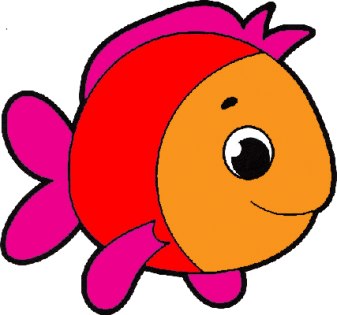 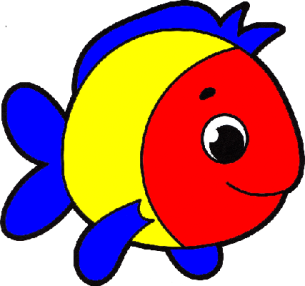 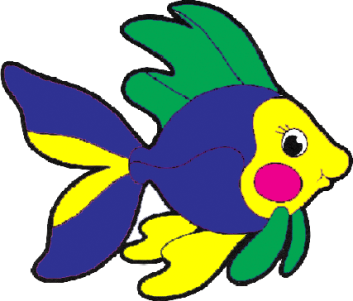 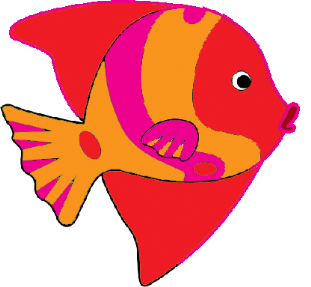 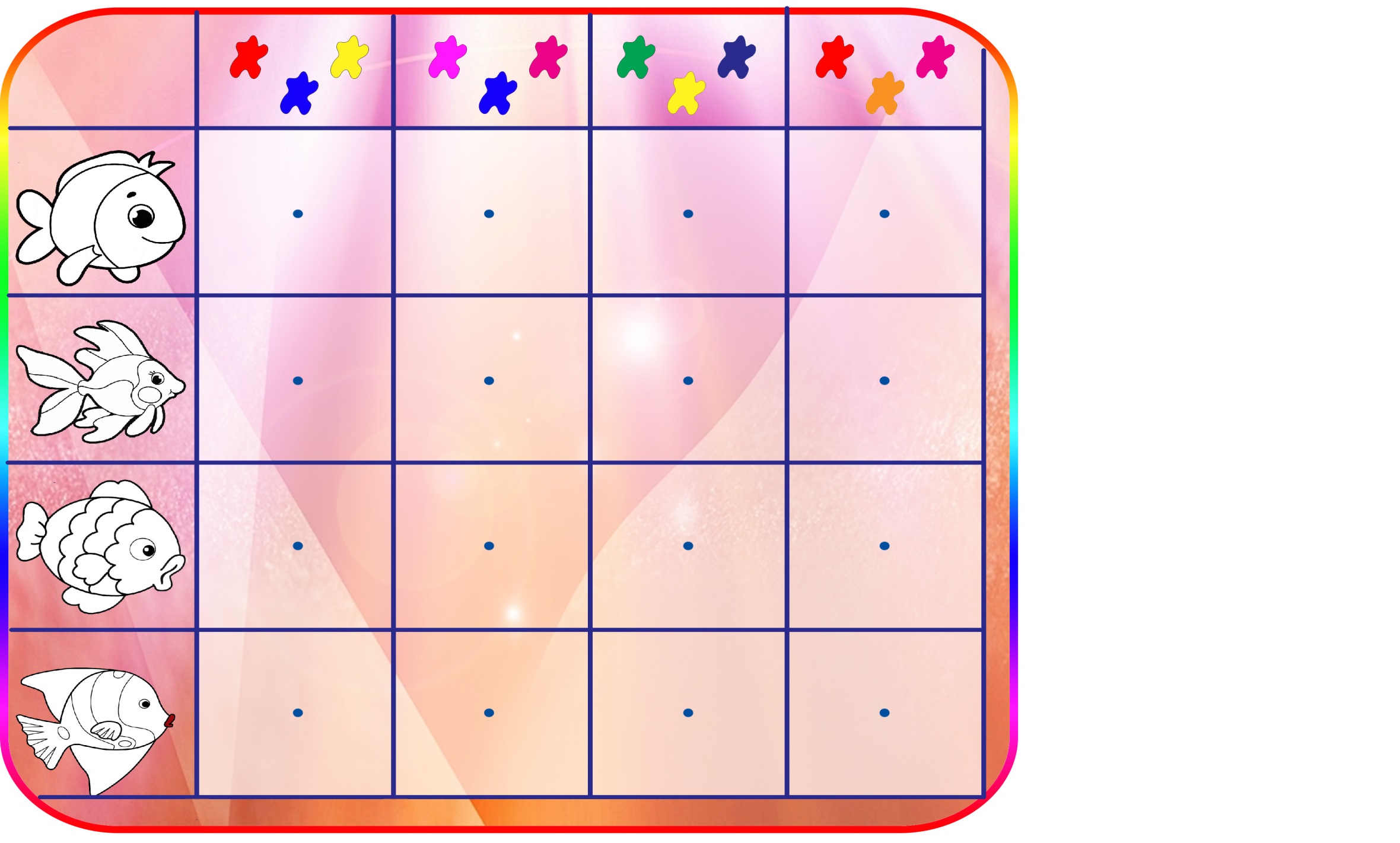 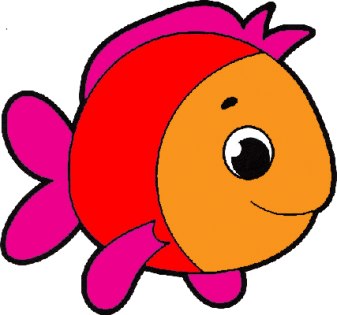 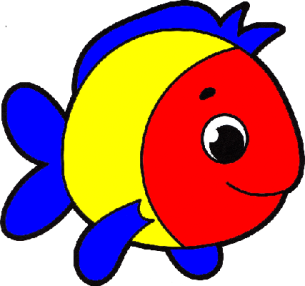 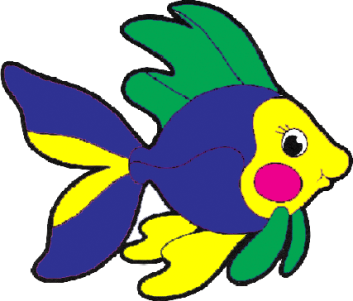 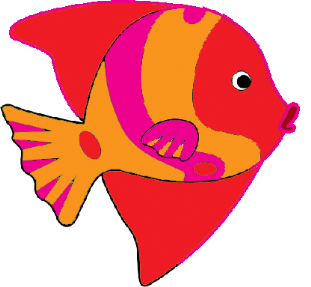 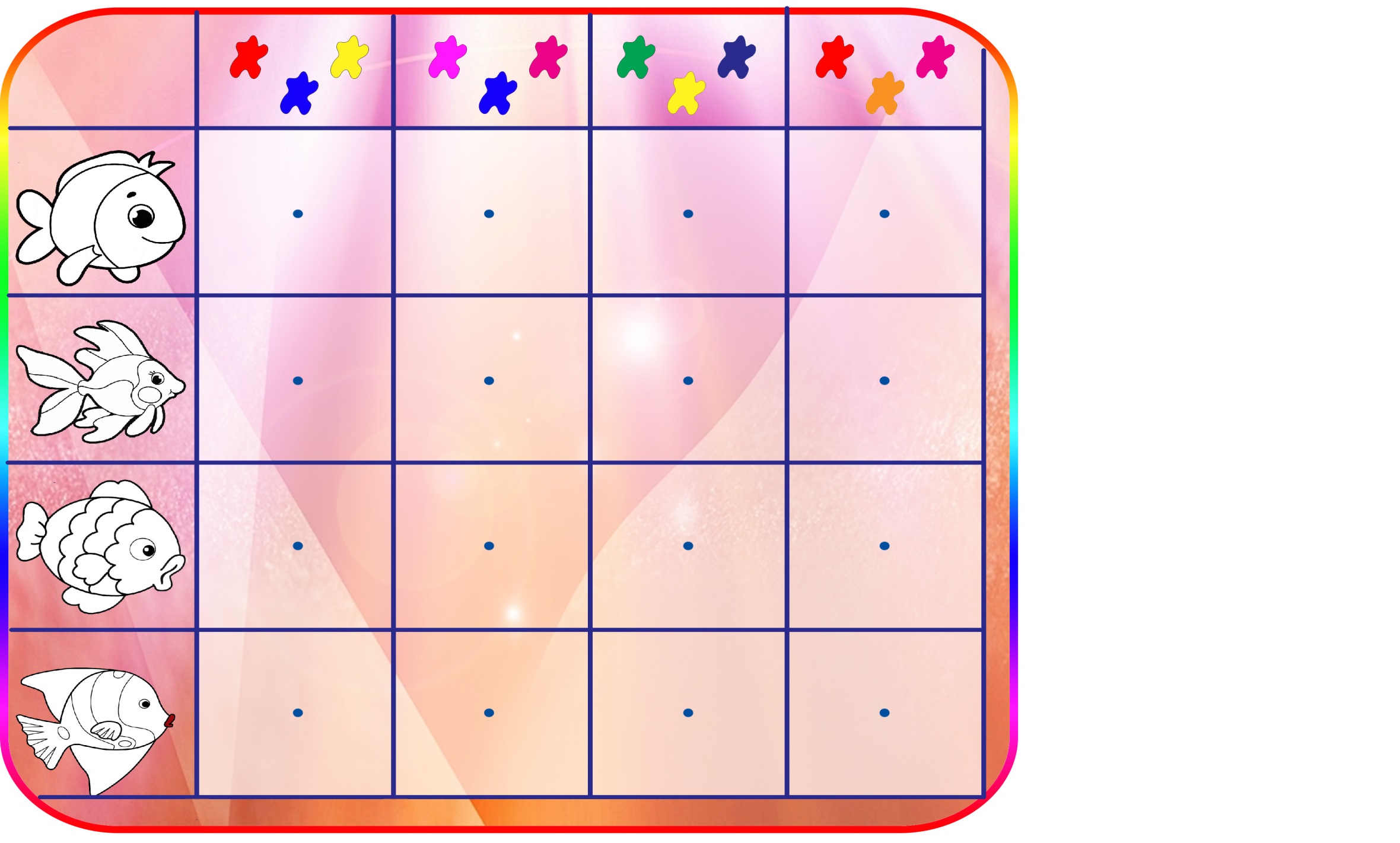 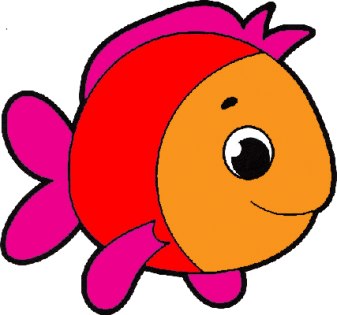 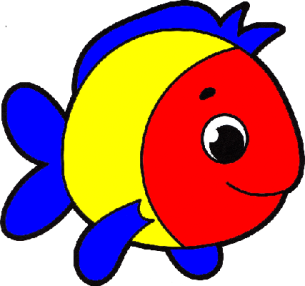 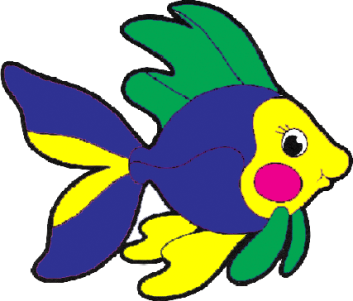 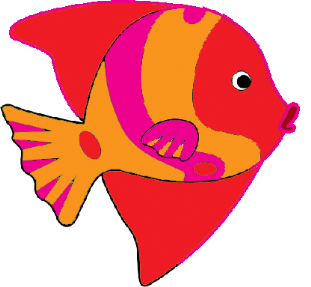 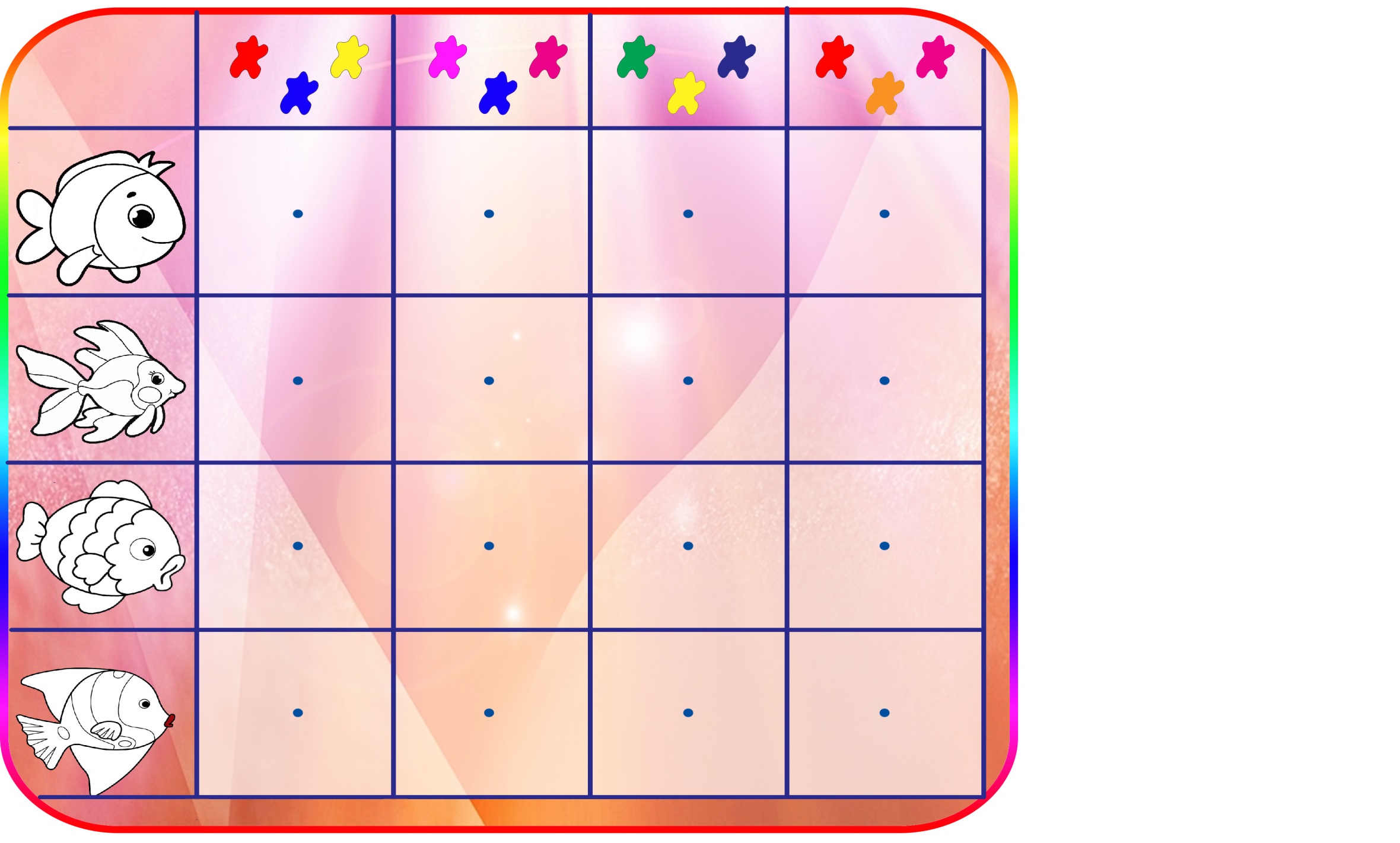 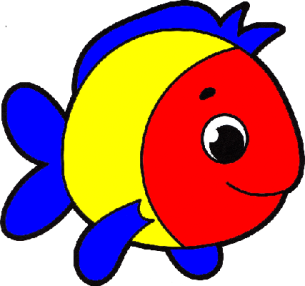 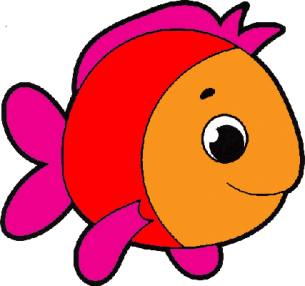 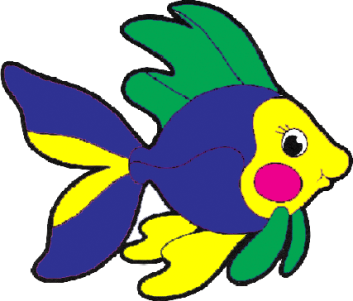 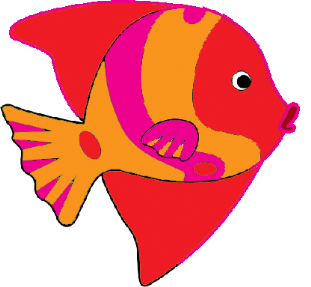 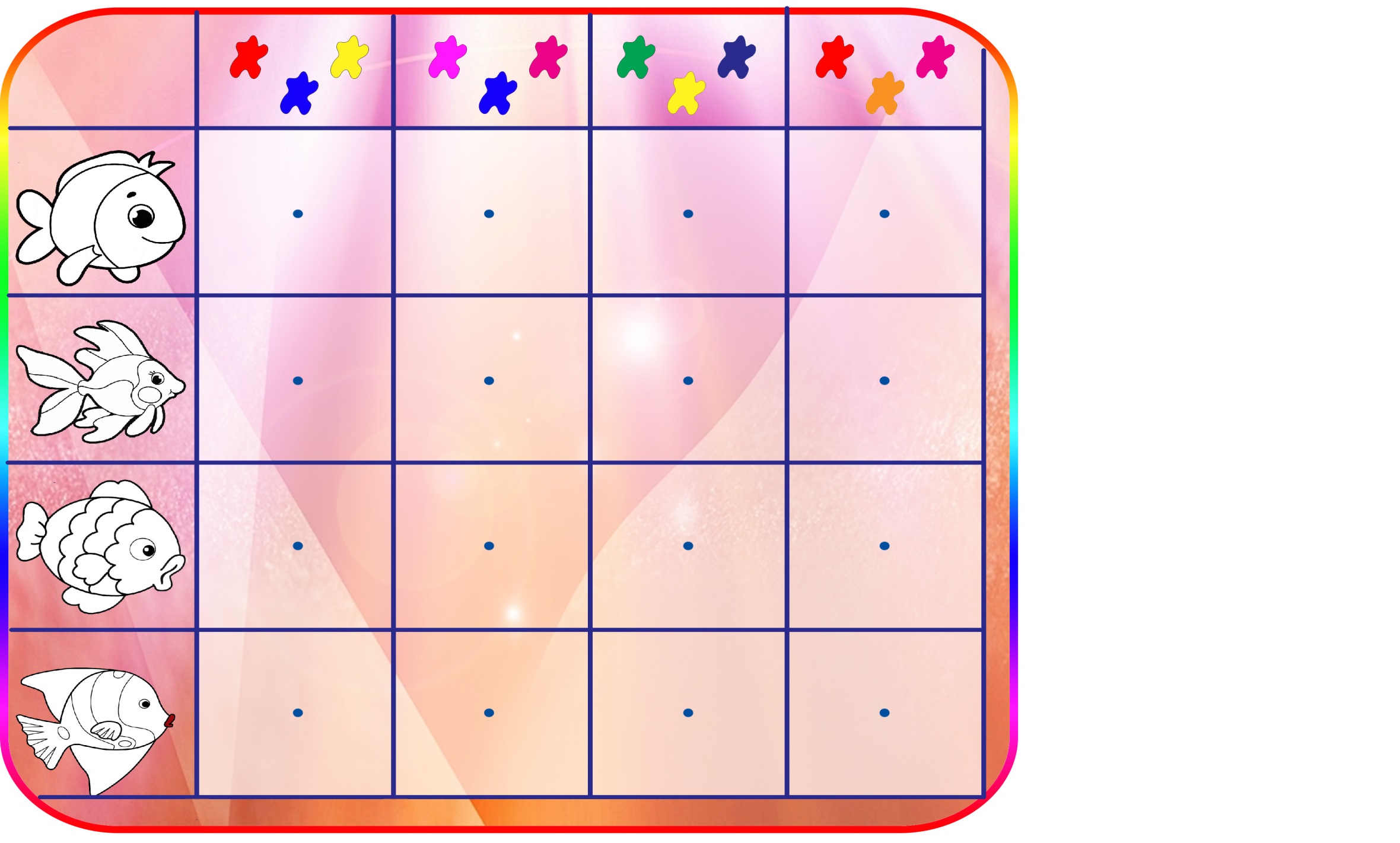 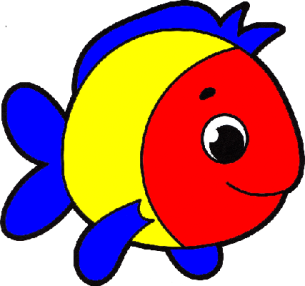 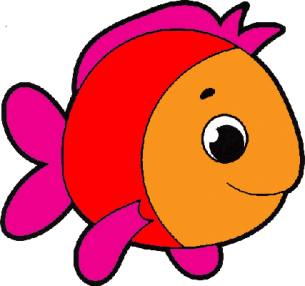 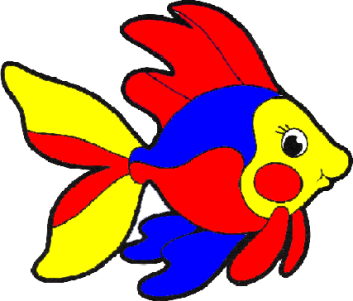 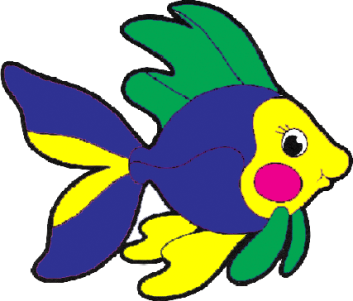 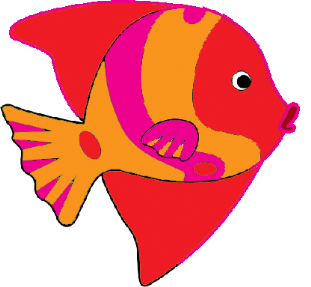 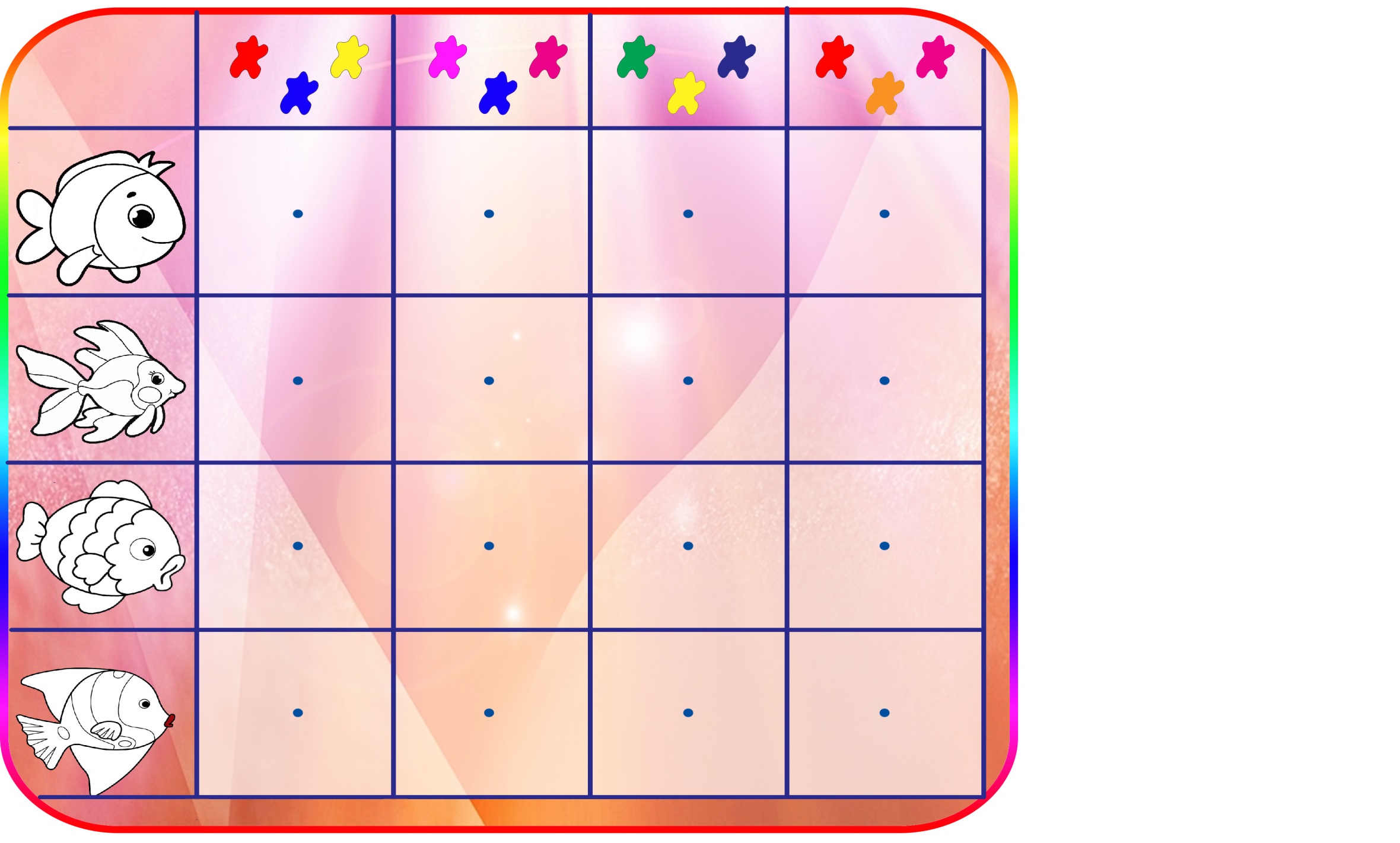 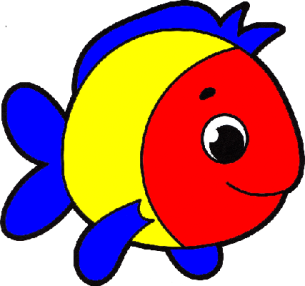 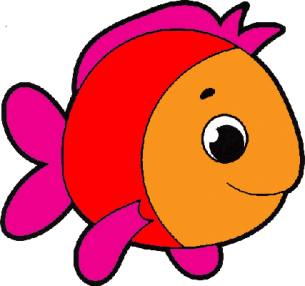 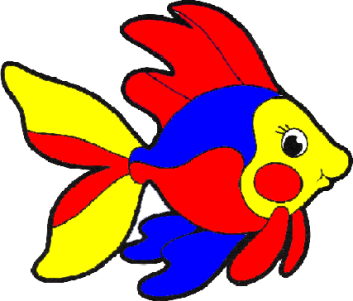 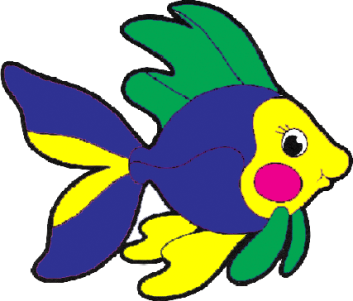 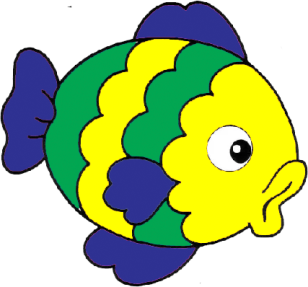 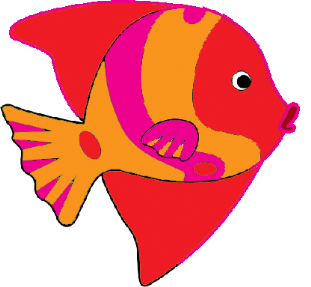 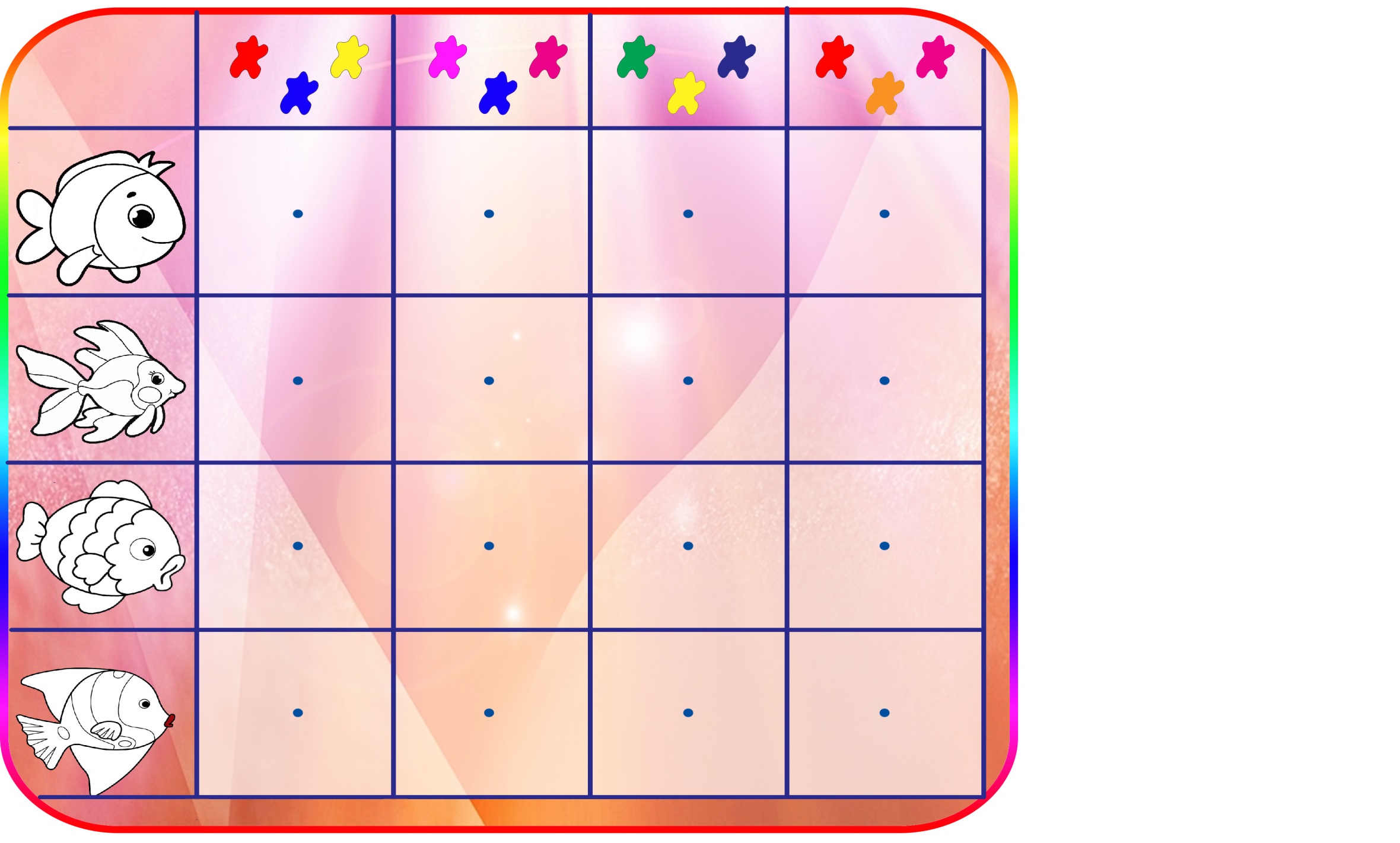 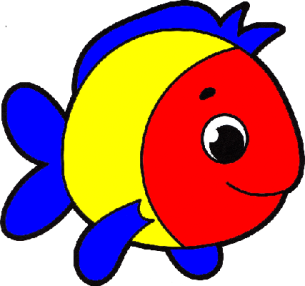 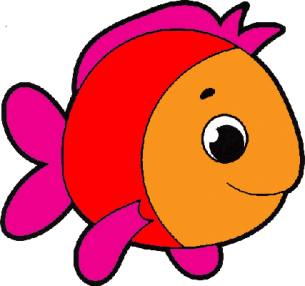 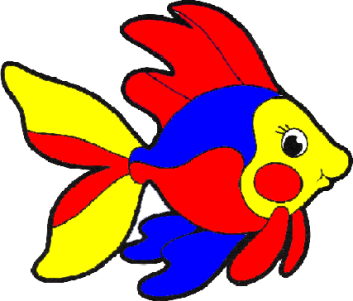 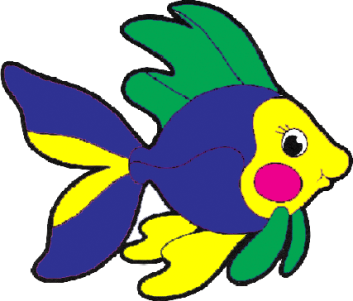 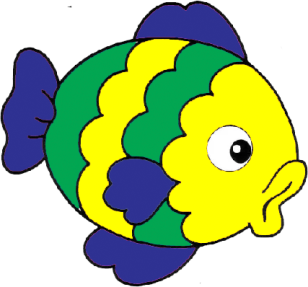 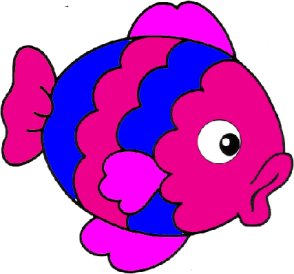 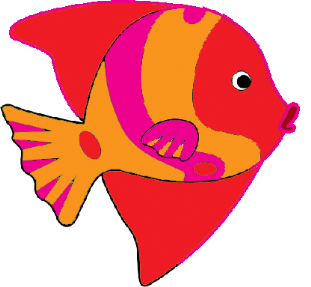 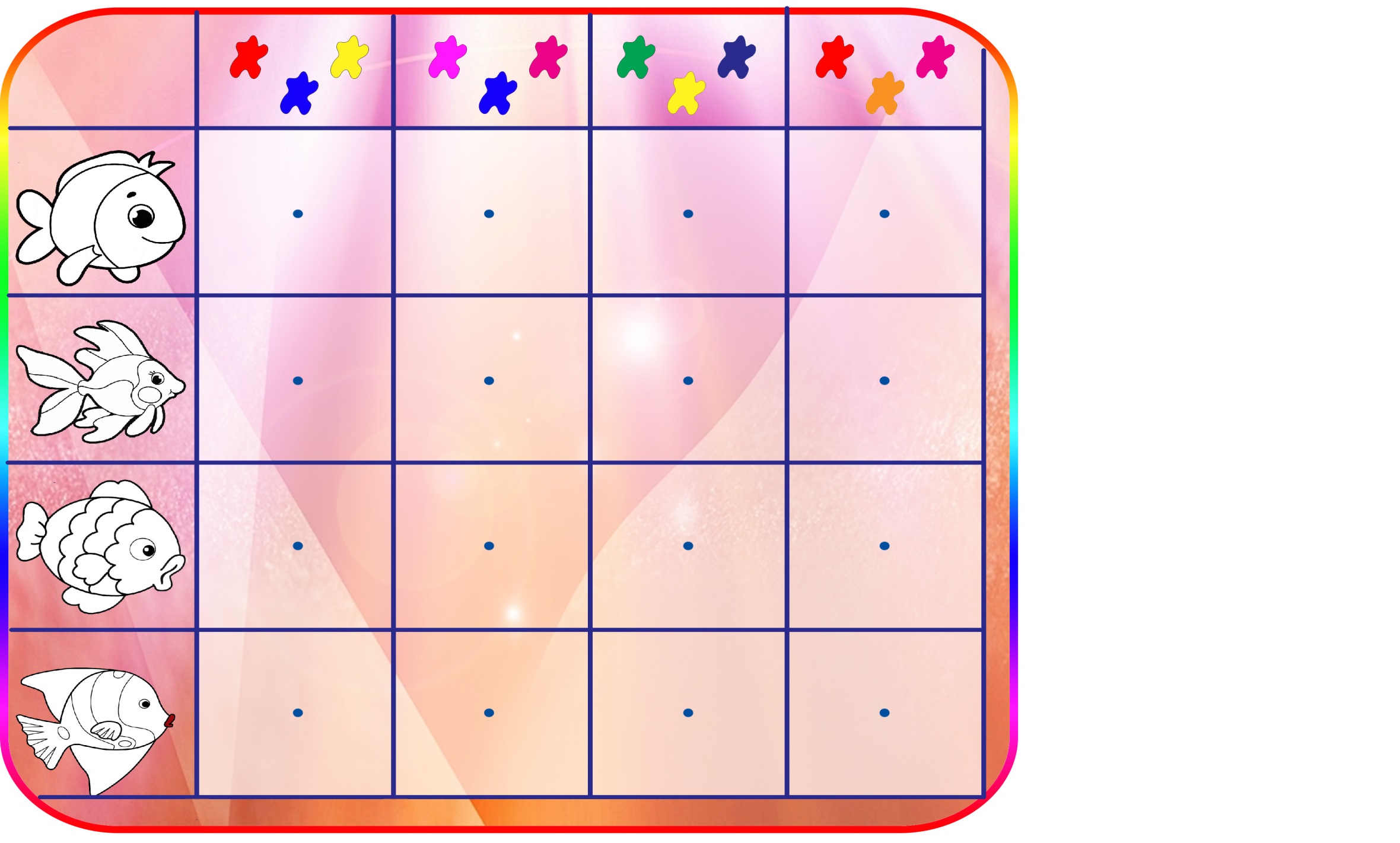 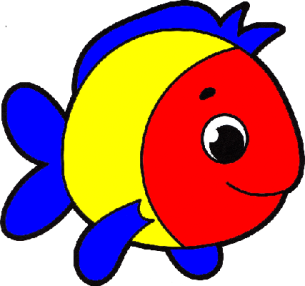 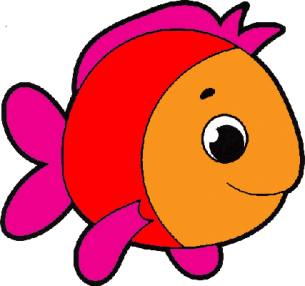 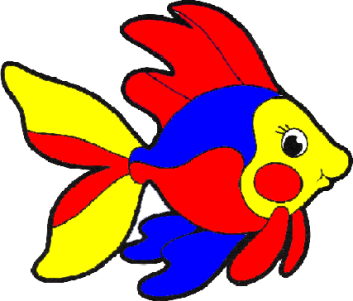 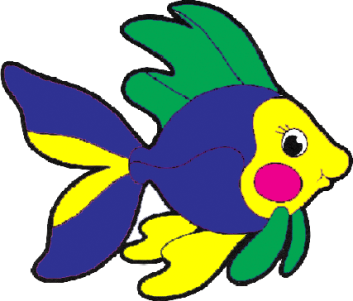 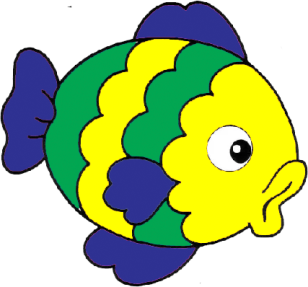 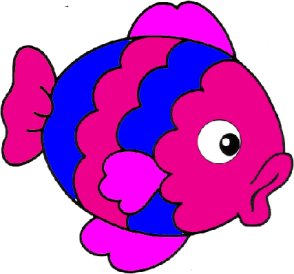 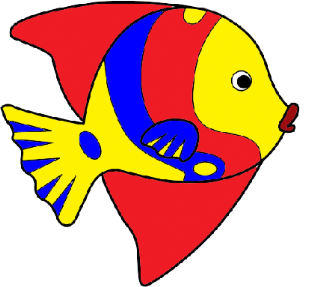 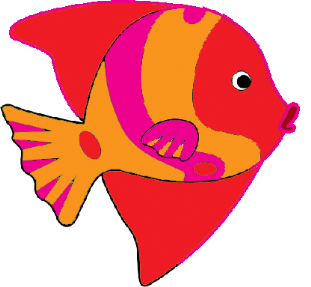 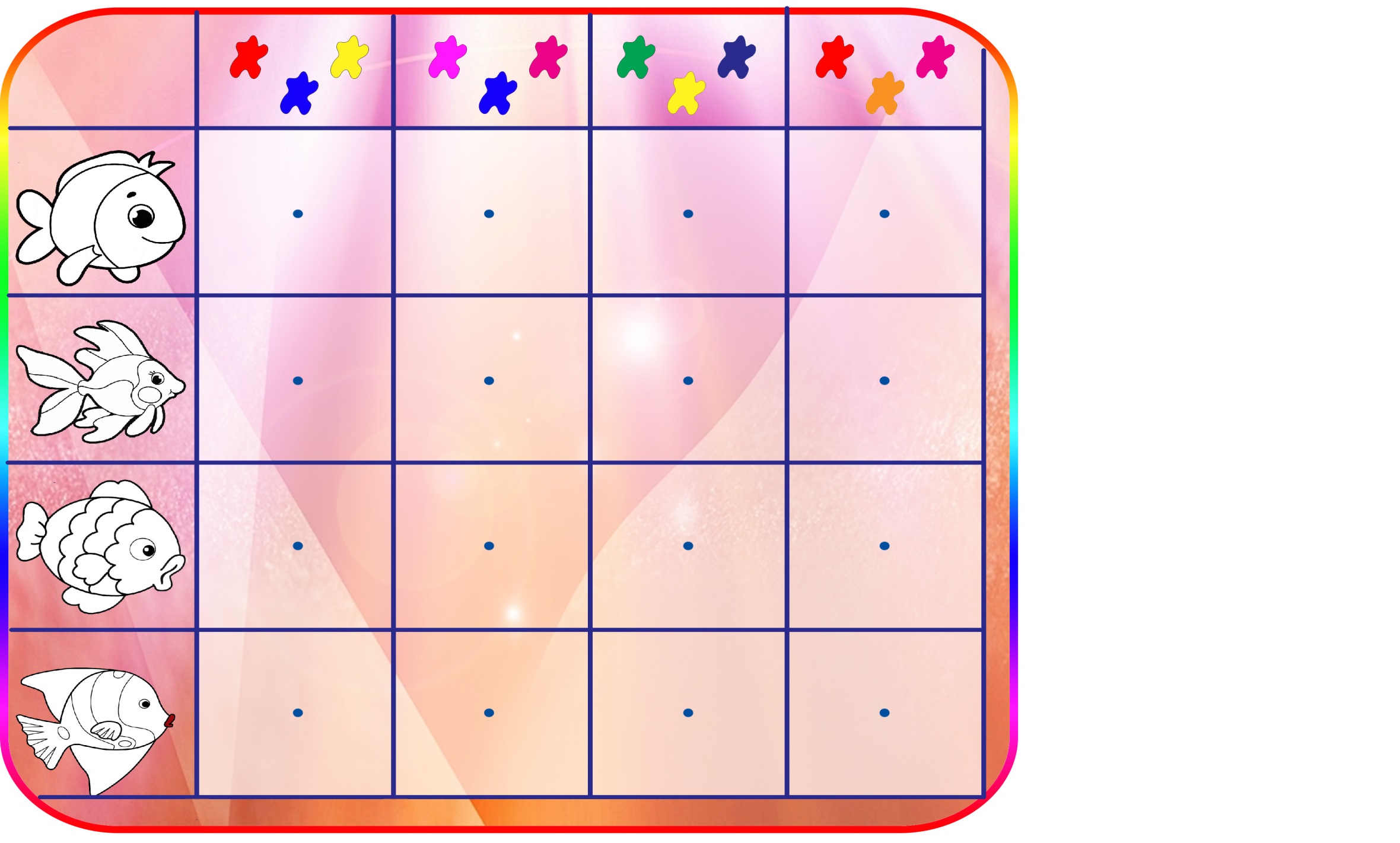 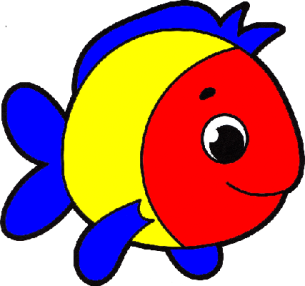 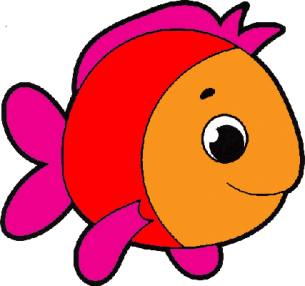 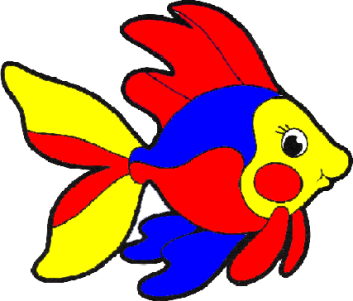 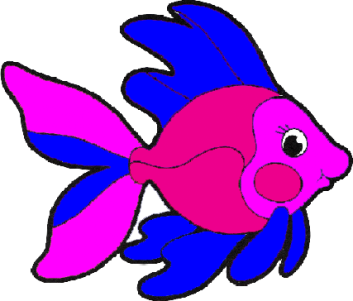 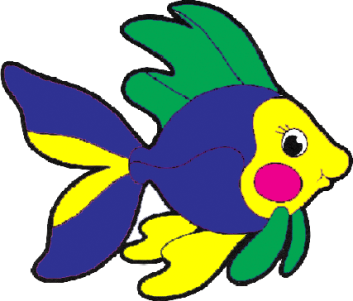 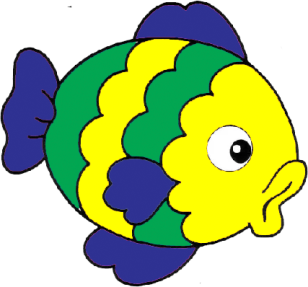 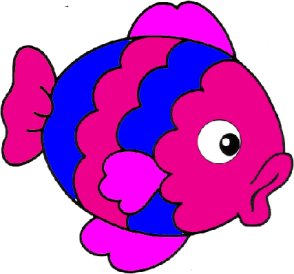 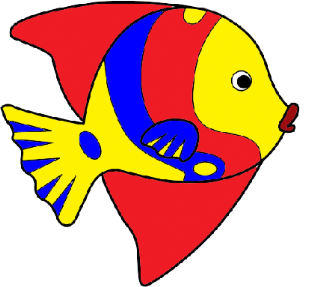 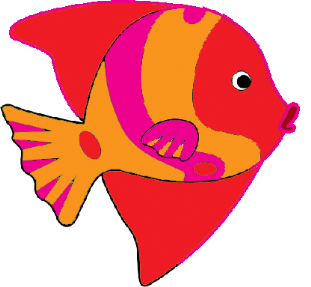 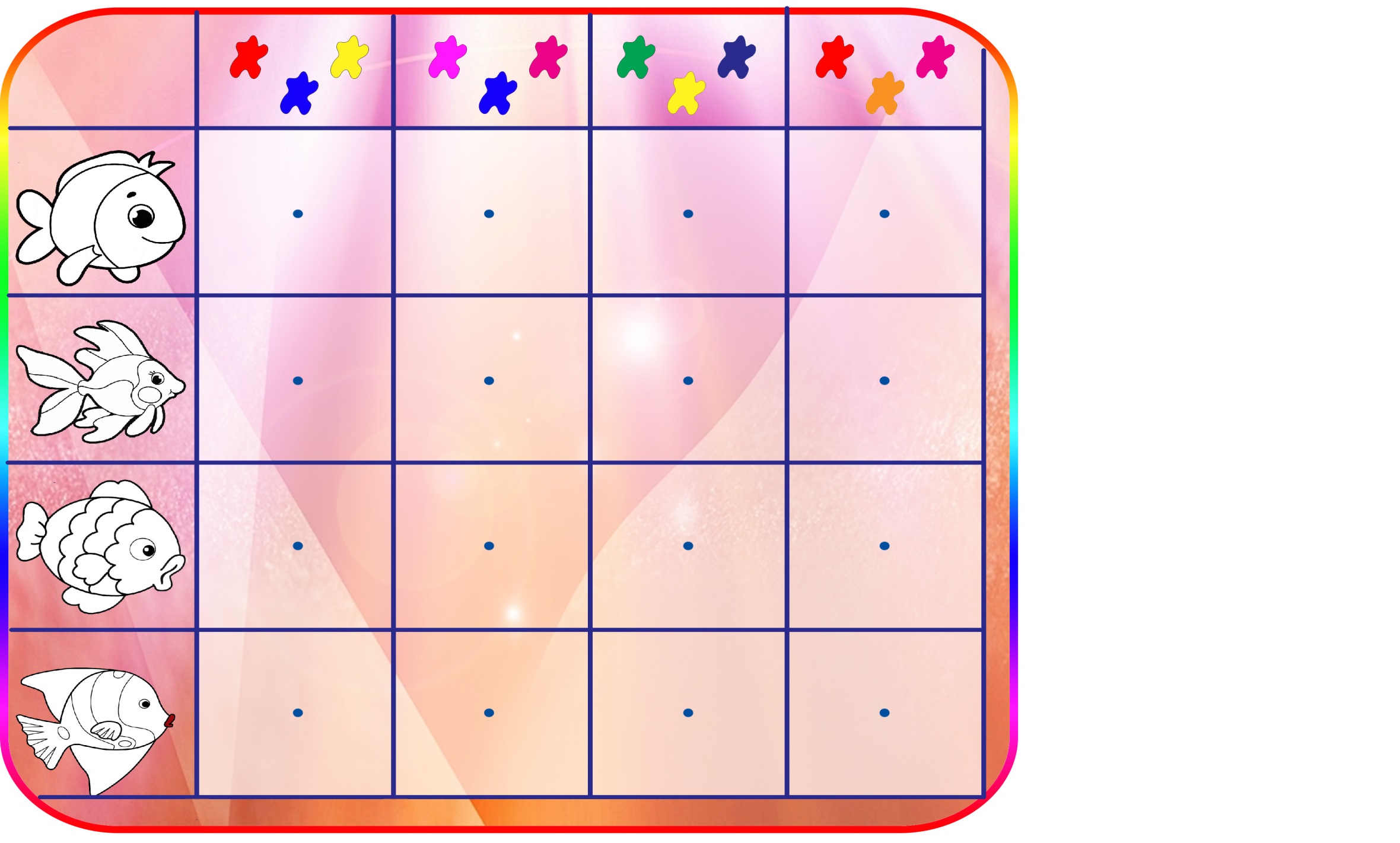 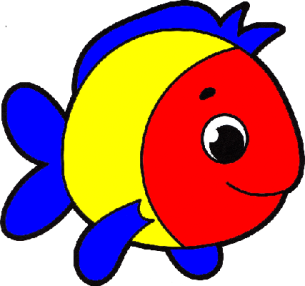 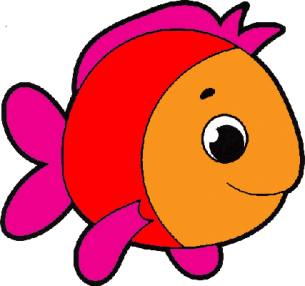 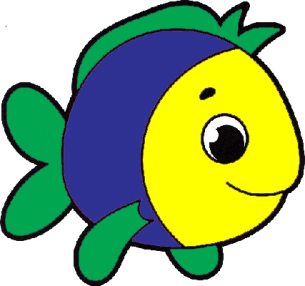 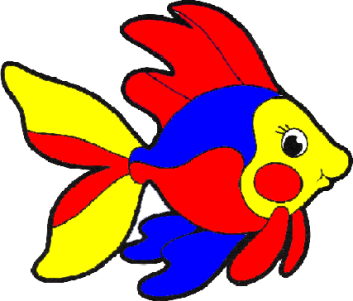 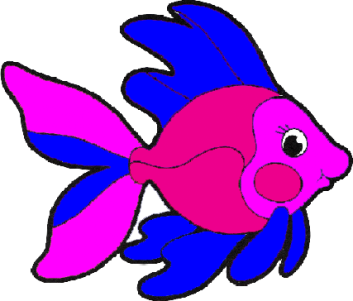 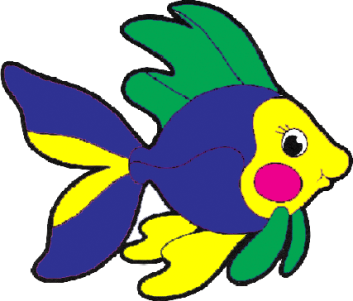 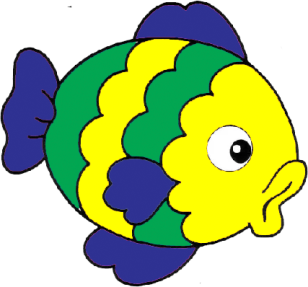 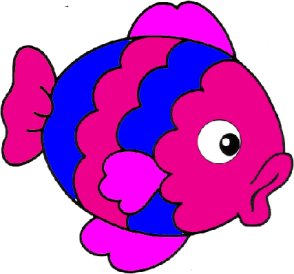 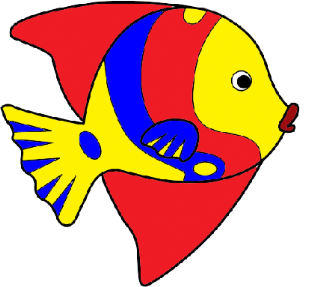 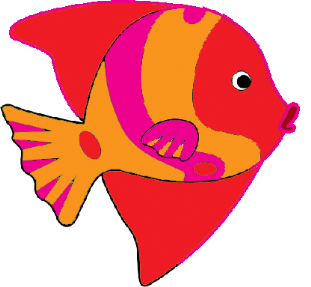 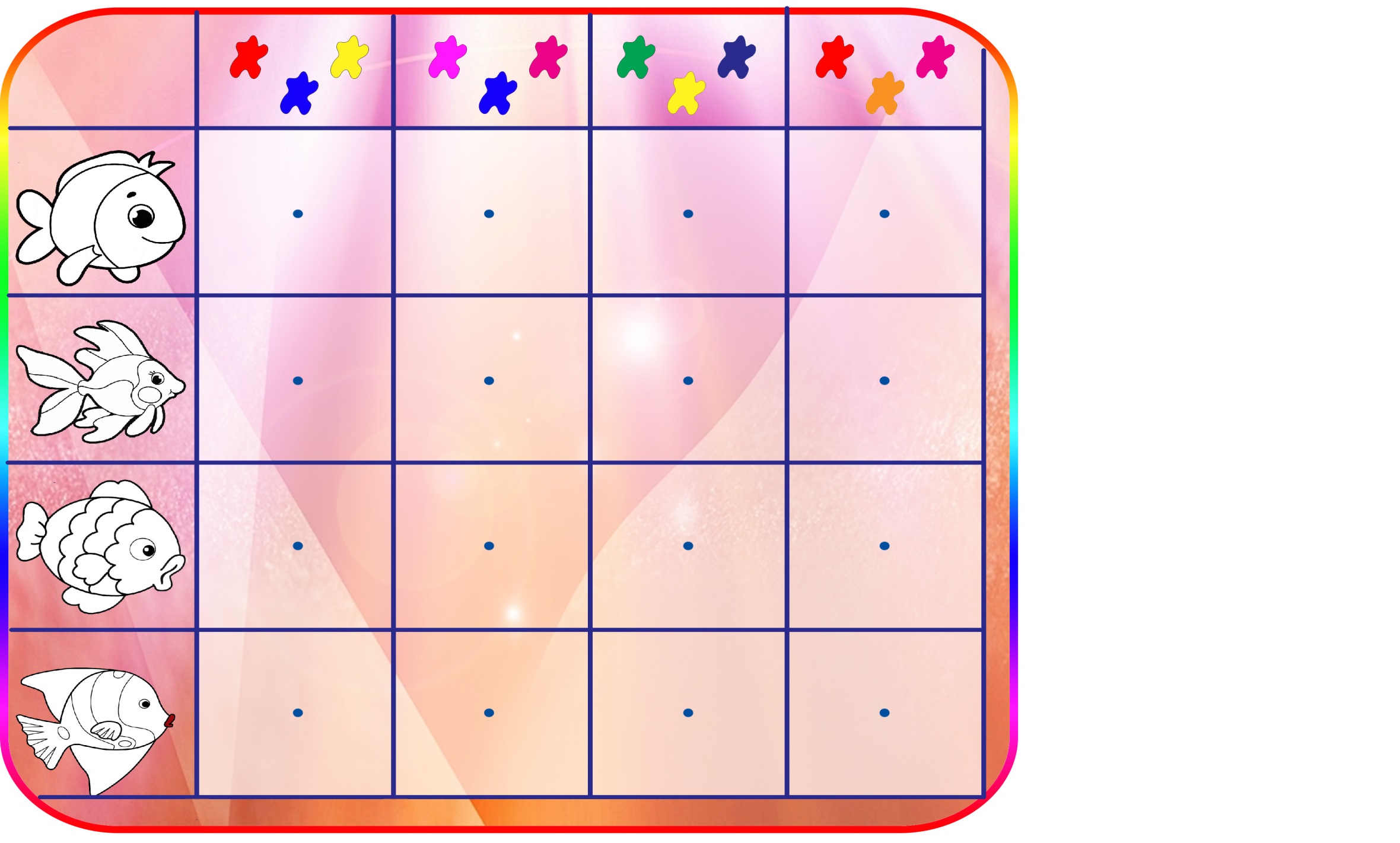 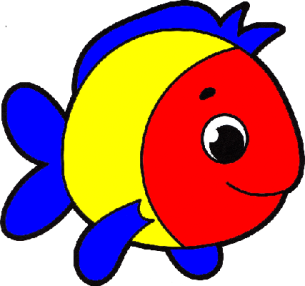 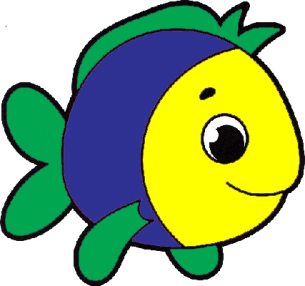 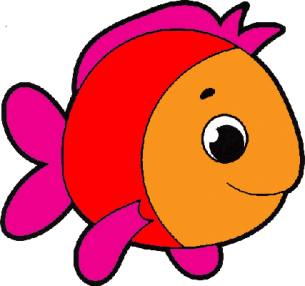 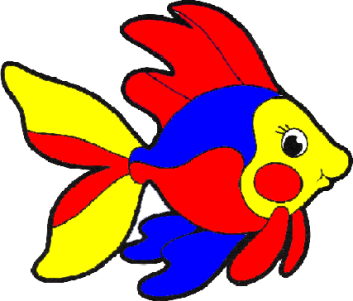 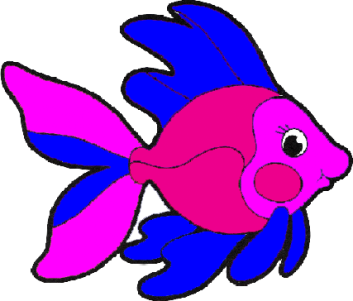 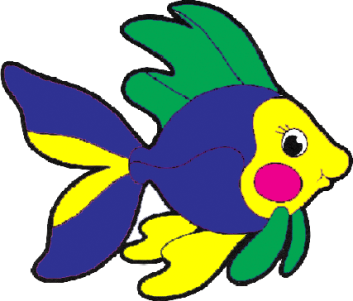 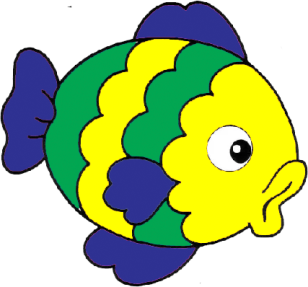 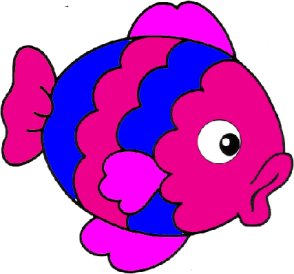 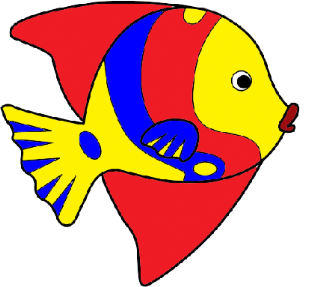 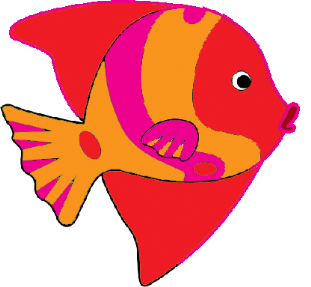 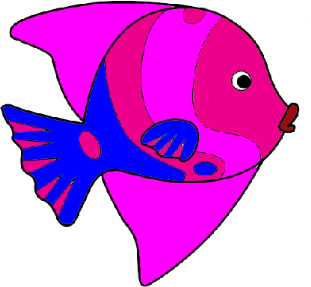 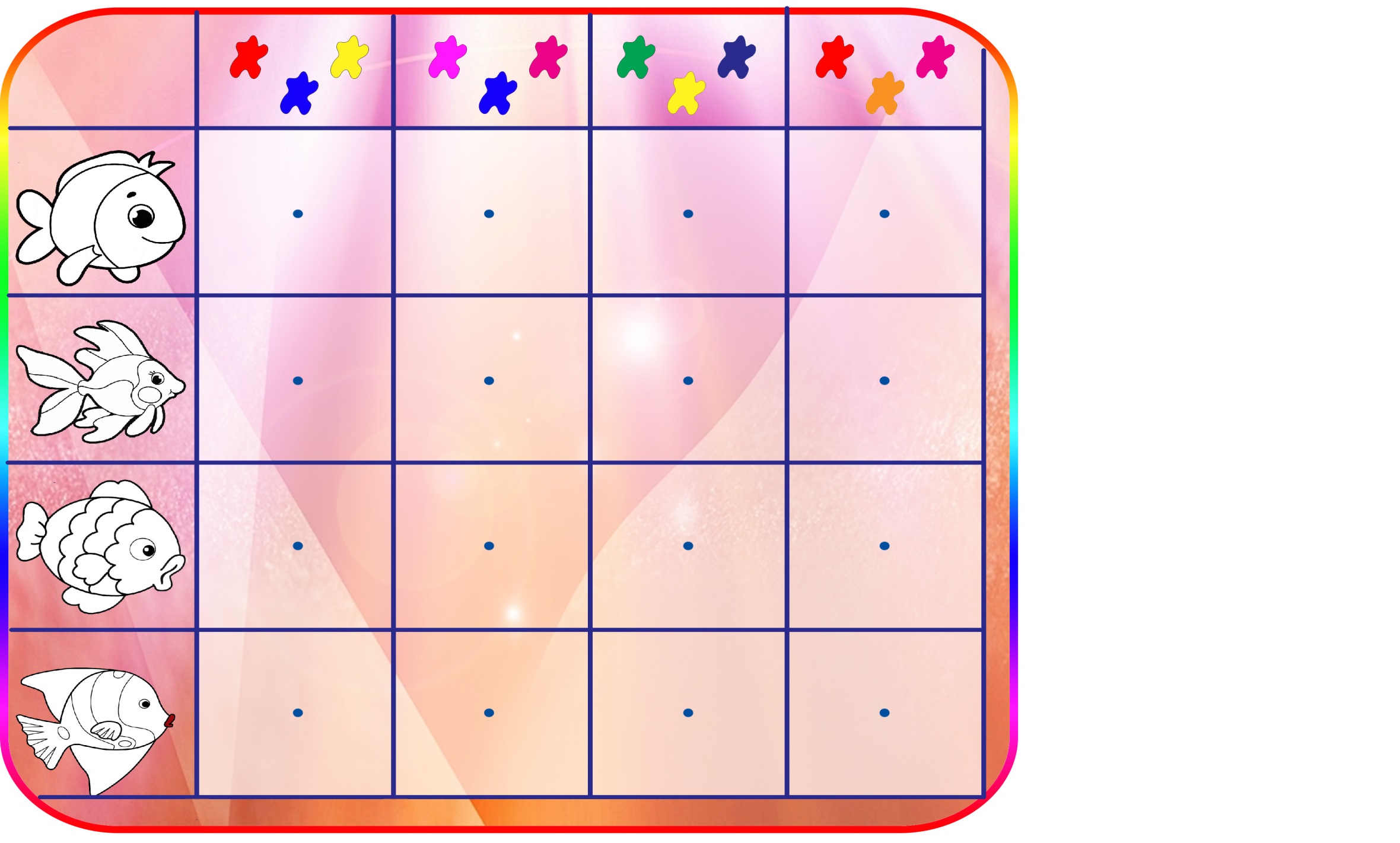 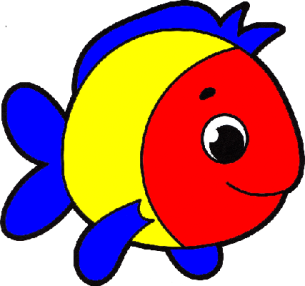 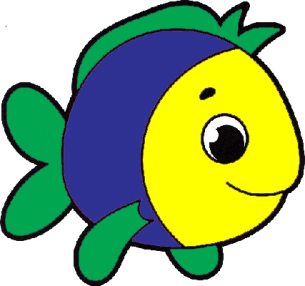 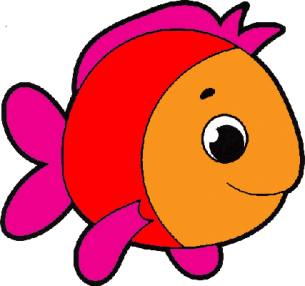 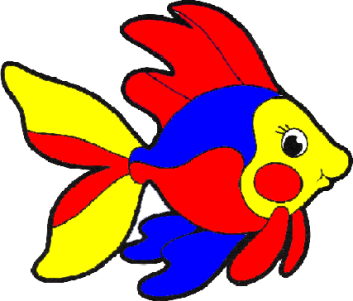 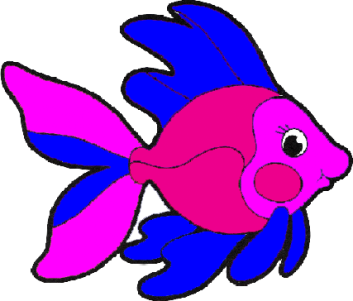 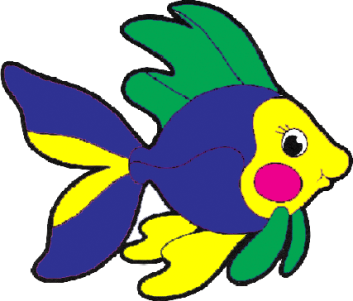 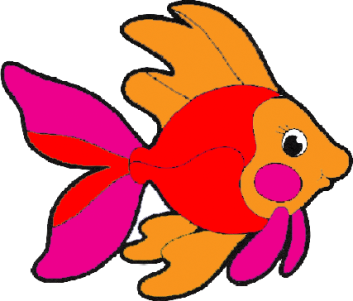 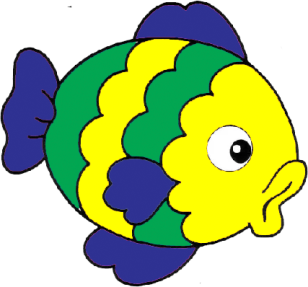 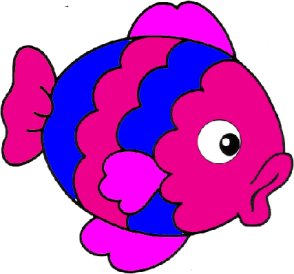 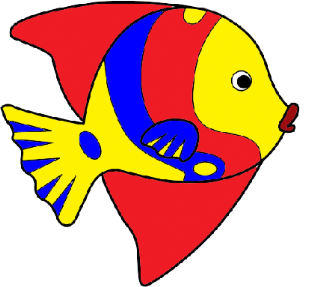 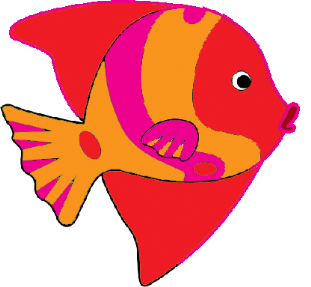 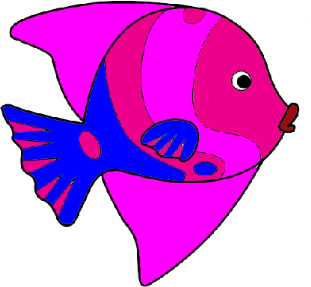 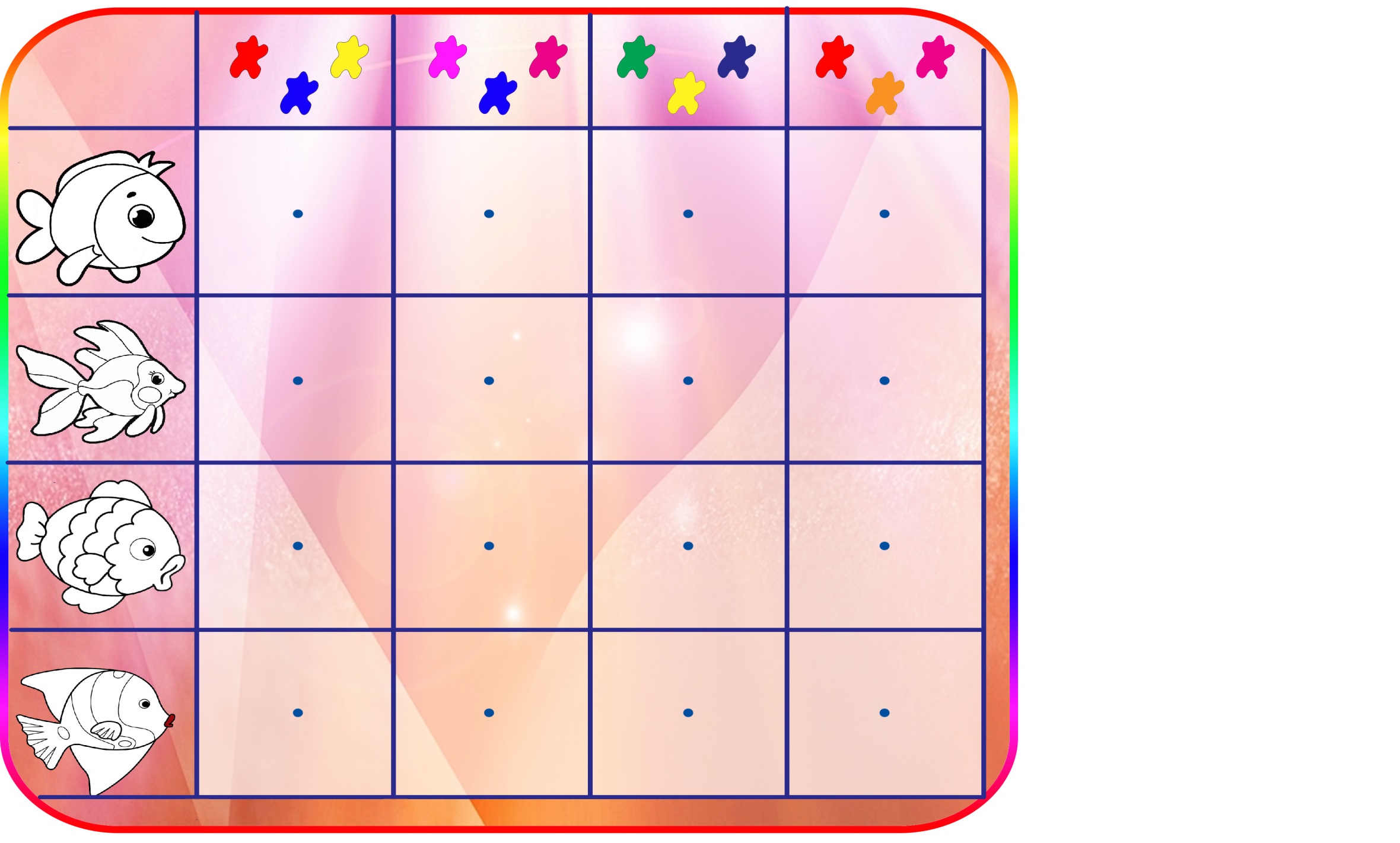 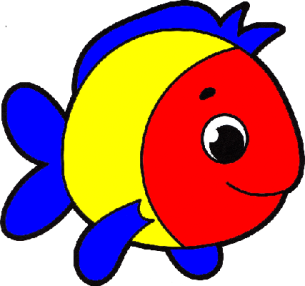 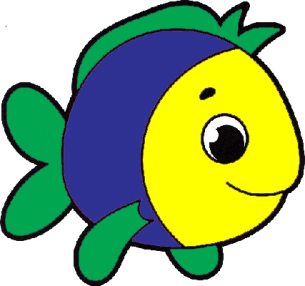 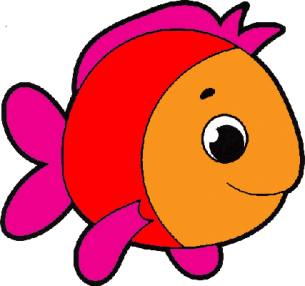 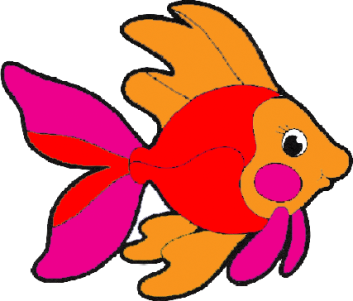 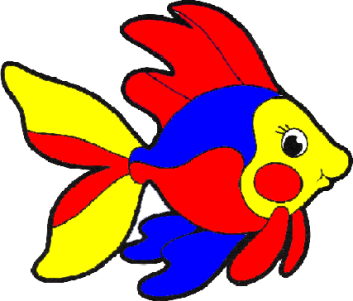 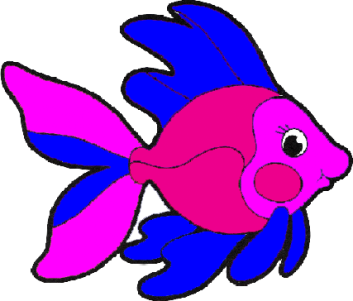 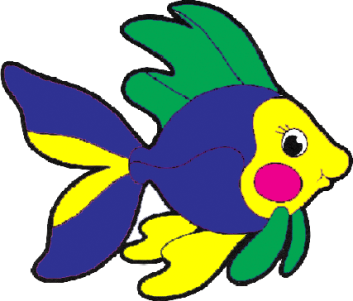 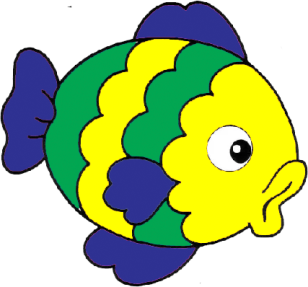 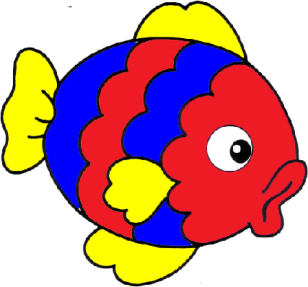 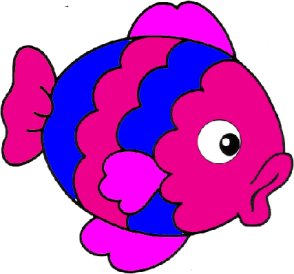 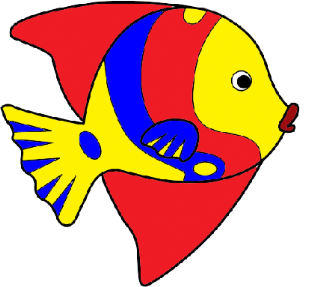 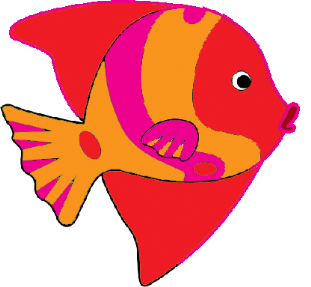 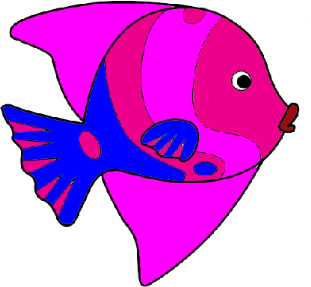 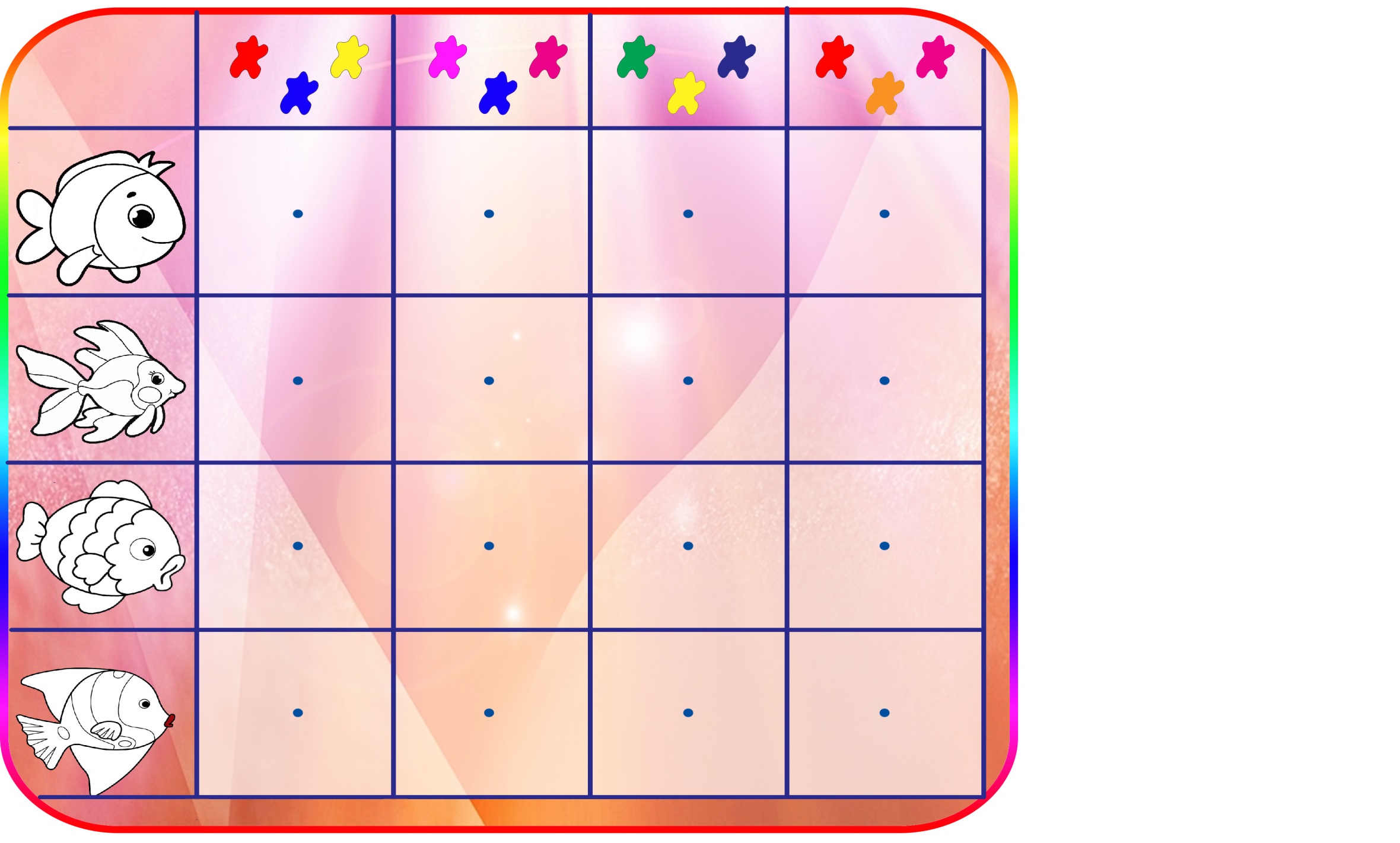 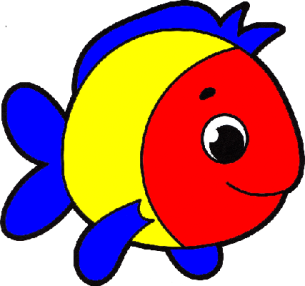 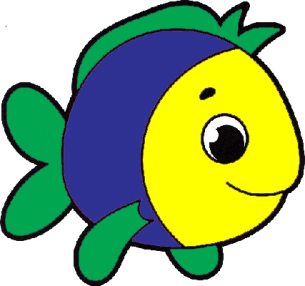 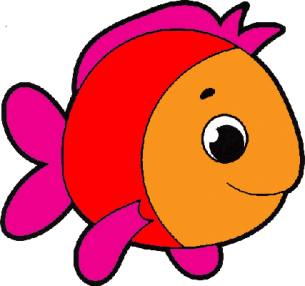 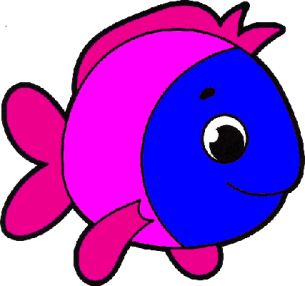 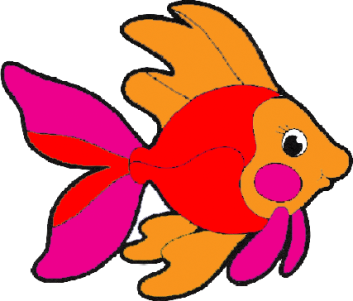 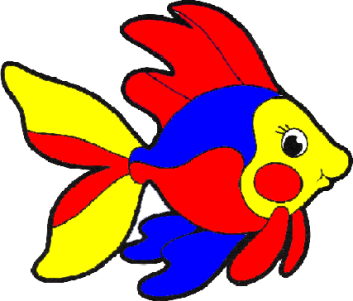 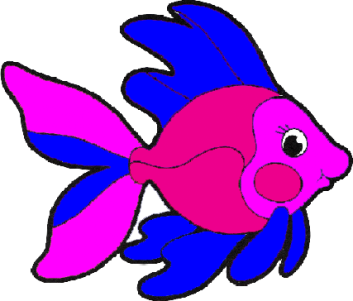 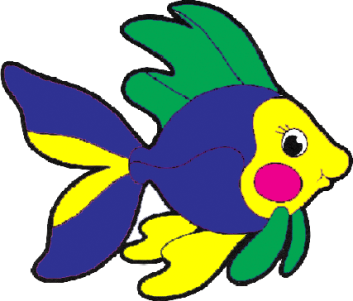 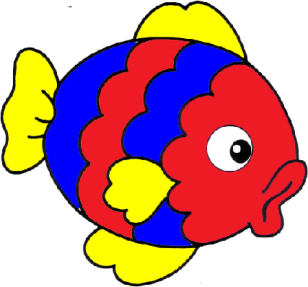 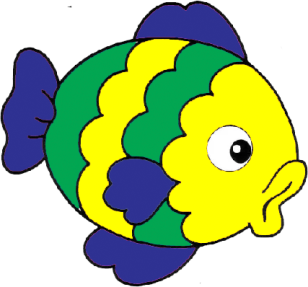 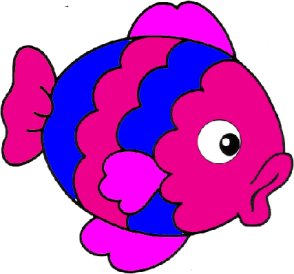 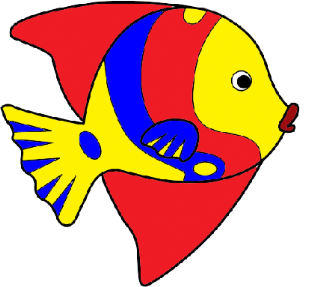 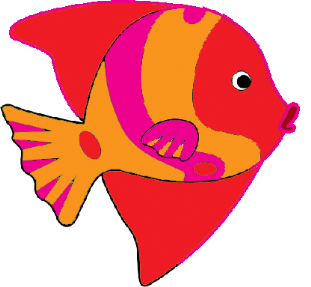 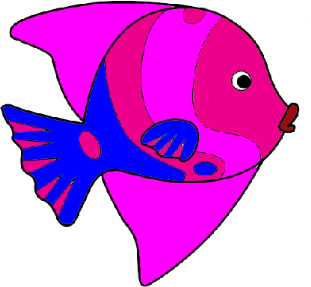 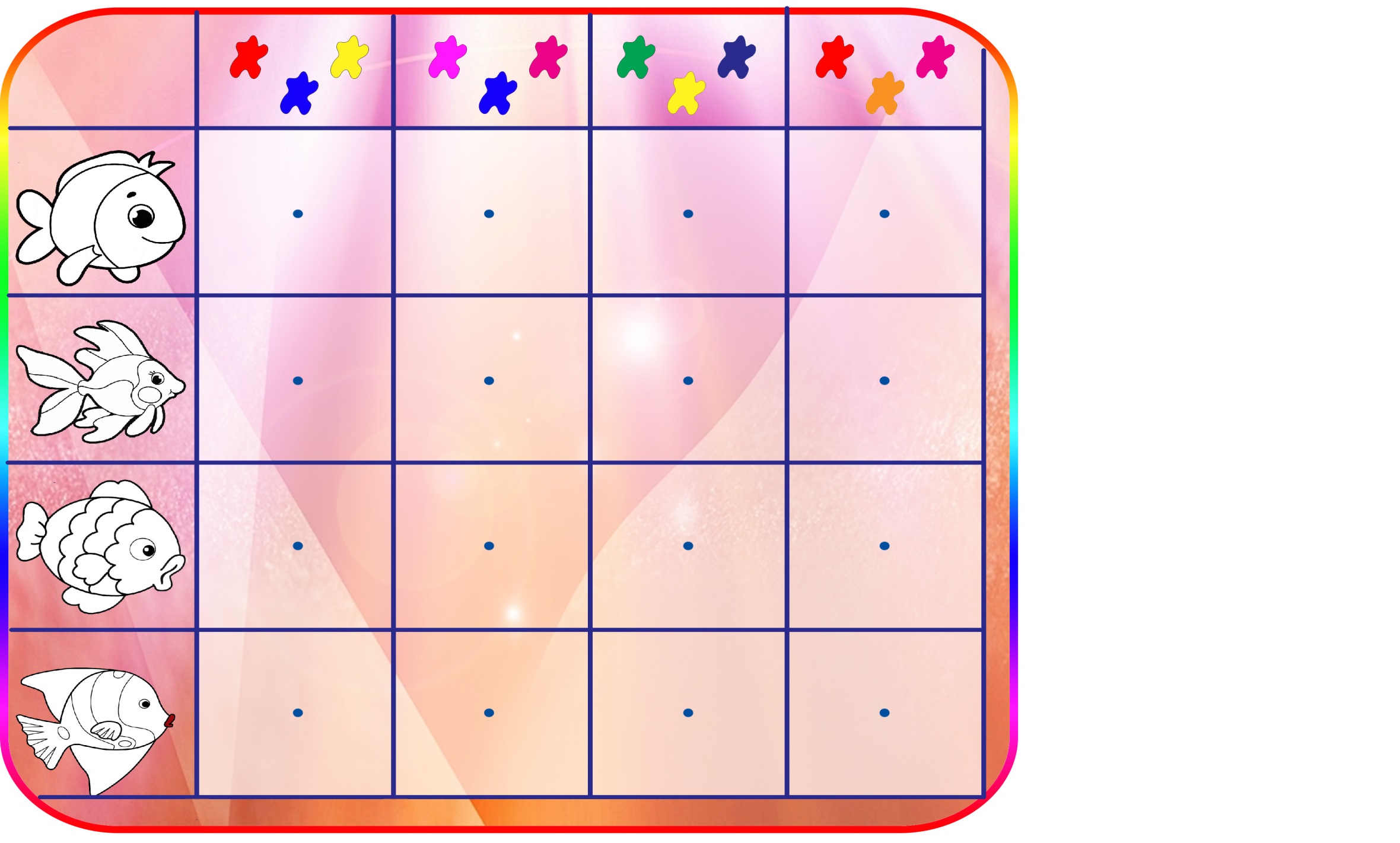 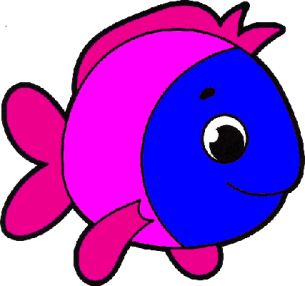 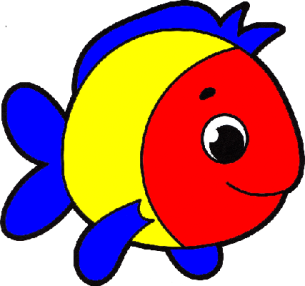 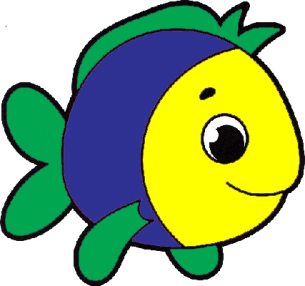 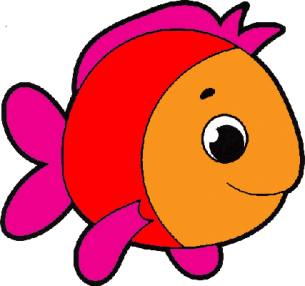 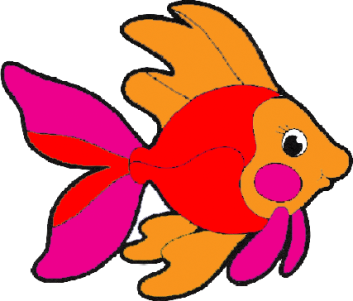 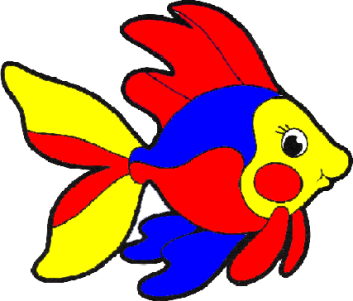 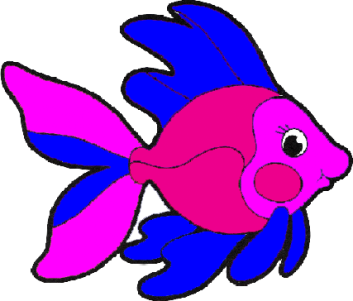 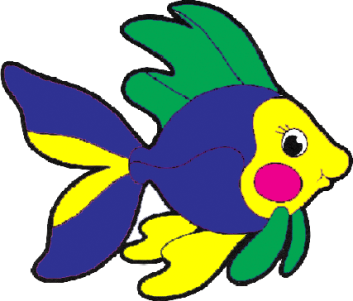 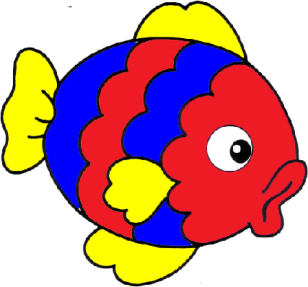 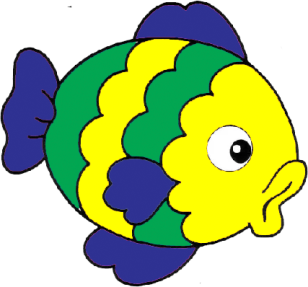 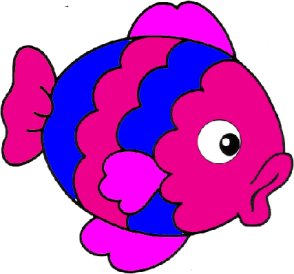 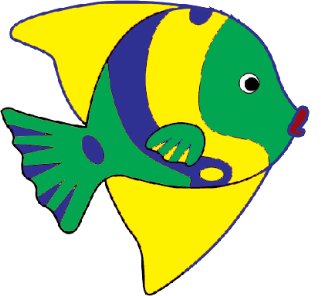 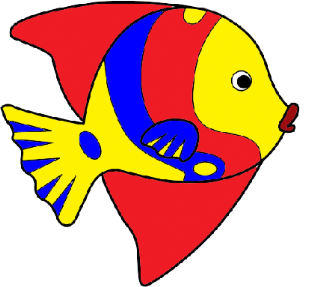 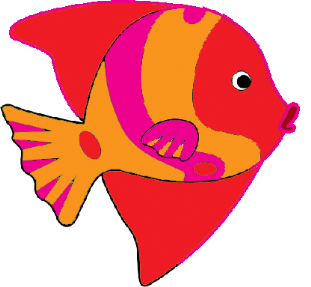 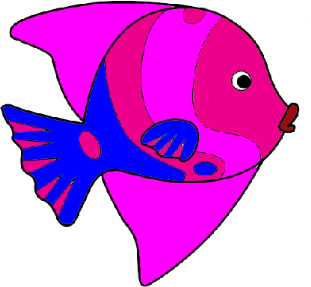 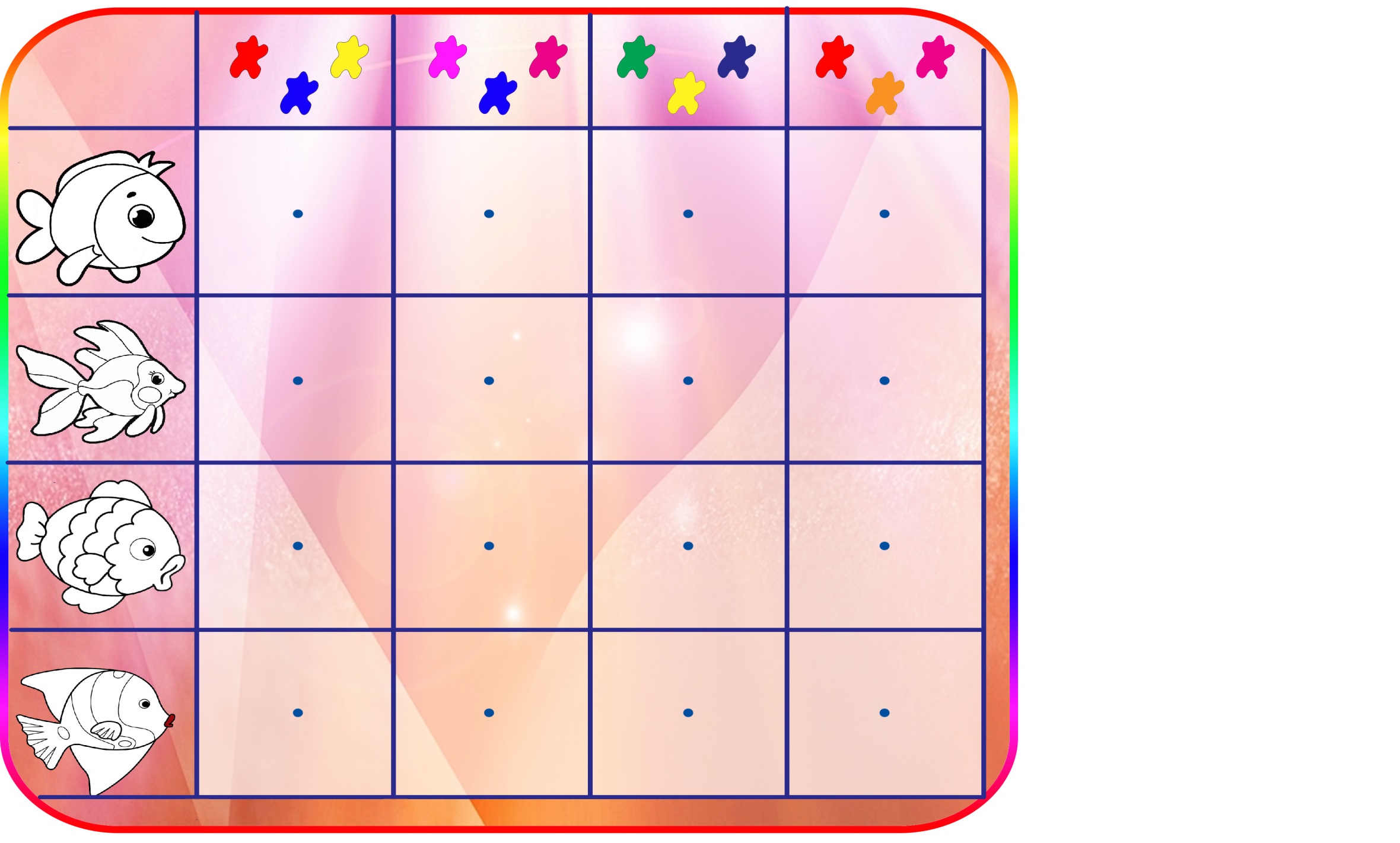 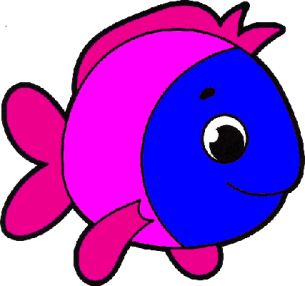 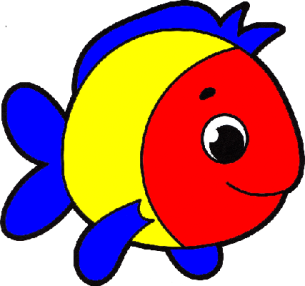 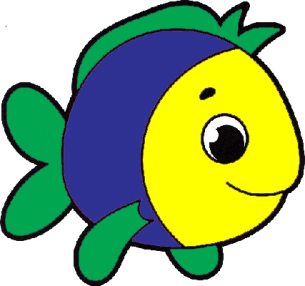 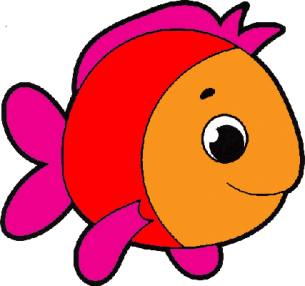 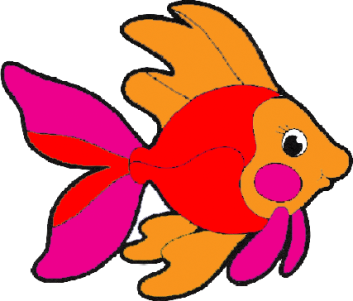 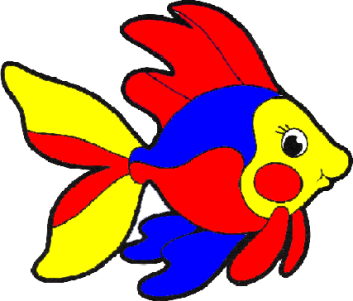 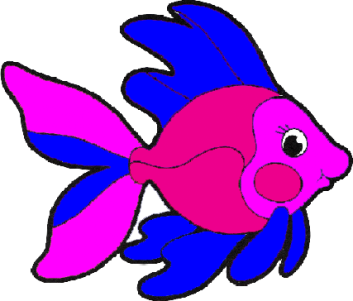 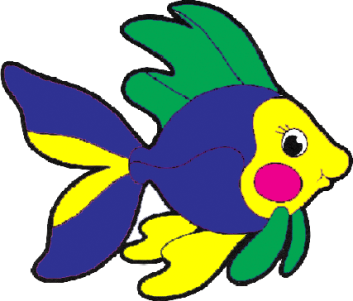 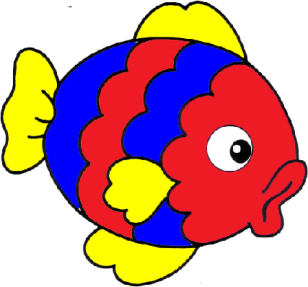 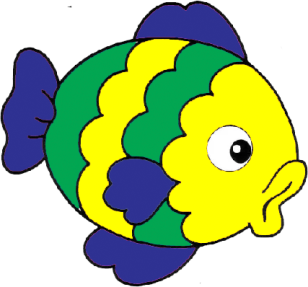 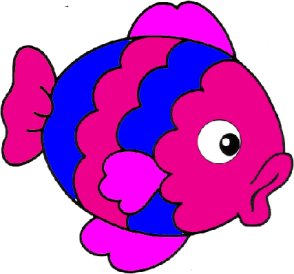 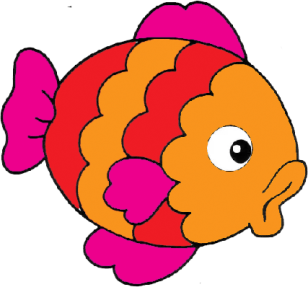 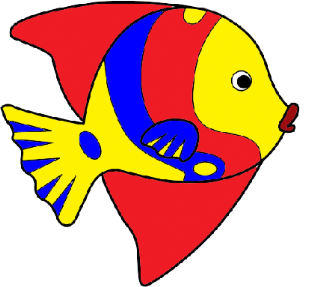 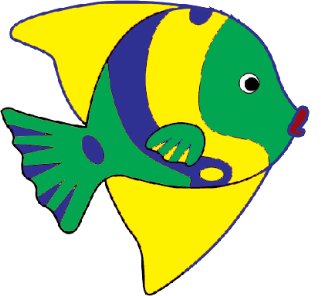 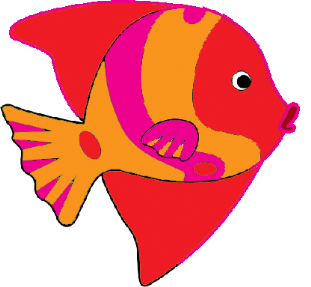 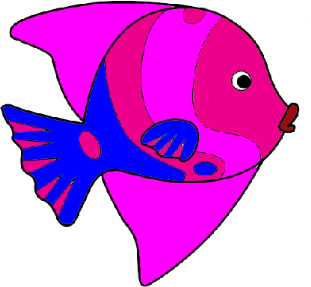